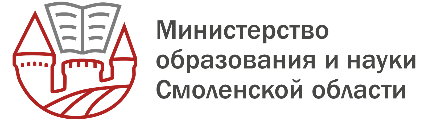 О РЕЗУЛЬТАТАХ МОНИТОРИНГА ПО ИСПОЛНЕНИЮ ТРЕБОВАНИЙ ЗАКОНОДАТЕЛЬСТВА В СФЕРЕ ОБРАЗОВАНИЯ ПО ВОПРОСАМ БЮРОКРАТИЧЕСКОЙ НАГРУЗКИ НА ПЕДАГОГИЧЕСКИХ РАБОТНИКОВ
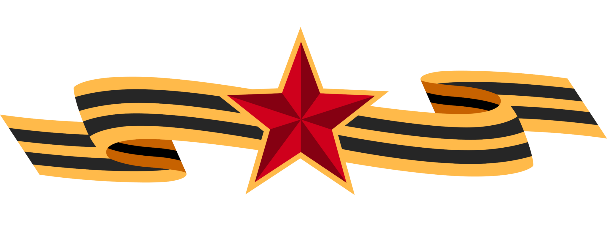 Татьяна Станиславовна Бусалова, 
заместитель директора департамента по надзору 
и контролю в сфере образования - начальник отдела государственного контроля (надзора) за соблюдением законодательства
15 апреля 2025 г.
ПОПРАВКИ В ФЕДЕРАЛЬНЫЙ ЗАКОН «ОБ ОБРАЗОВАНИИ В РОССИЙСКОЙ ФЕДЕРАЦИИ»
Статьи 29, 47 (Федеральный закон № 328-ФЗ от 08.08.2024 «О внесении изменений в Федеральный закон «Об образовании в Российской Федерации»)
С 1 марта 2025 действие поправок распространяется на воспитателей дошкольных образовательных организаций и преподавателей организаций СПО
Поправками к Закону об образовании установлено право не предоставлять организациям, государственным органам и органам местного самоуправления информацию и документы при отсутствии оснований, предусмотренных законодательством
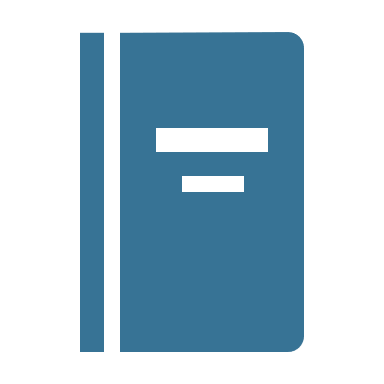 Приказ Минпросвещения России от 06.11.2024 № 779 «Об утверждении перечня документов, подготовка которых осуществляется педагогическими работниками при реализации основных общеобразовательных программ, образовательных программ среднего профессионального образования»
2
1
Ведение документации, не определенной Перечнем, должно быть возложено на административных и других работников ОО
Журнал посещаемости
Календарно-тематический план
Рабочая программа учебного предмета, учебного курса (в том числе внеурочной деятельности), учебного модуля
Журнал учета успеваемости
Журнал внеурочной деятельности 
План воспитательной работы 
Характеристика на обучающегося
1
Документы, подготовка которых осуществляется педагогическими работниками при реализации образовательных программ дошкольного образования

Документы, подготовка которых осуществляется педагогическими работниками при реализации образовательных программ начального общего, основного общего и среднего общего образования
2
КОНТРОЛЬ ЗА ИСПОЛНЕНИЕМ НОРМ ЗАКОНОДАТЕЛЬСТВА
Ведение дополнительного перечня документации для заполнения педагогическими работниками возможно на уровне региона только по согласованию с Минпросвещения России
Дополнительная работа может выполняться педагогическими работниками только на добровольной основе, с письменного согласия и за дополнительную плату
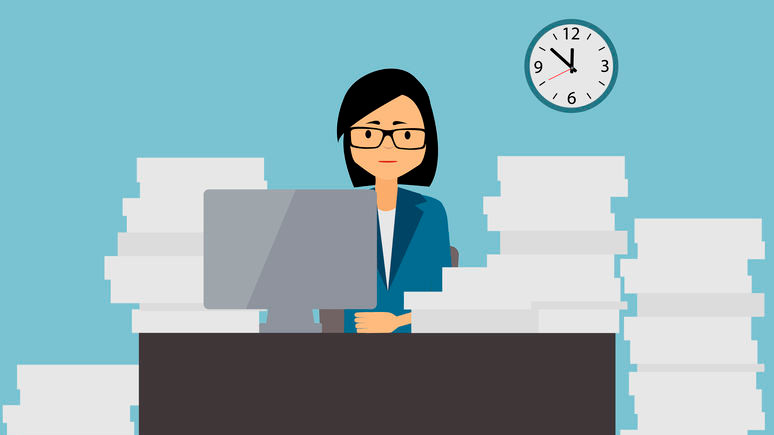 Онлайн-опрос «Снижение документационной нагрузки на педагогических работников» (с 07.04 по 13.04 2025 г.)
2
1
56 % участников опроса – педагогические работники сельских организаций

83 % участников – учителя школ
Гагаринский МО
Починковский МО
Рославльский МО
Смоленский МО
Глинковский МО
Демидовский МО
Кардымовский МО
Хиславичский МО
Холм-Жирковский МО
Журнал посещаемости
Календарно-тематический план
1
1
МО активно принявшие участие в опросе

МО практически не принявшие участие в опросе
2
Онлайн-опрос «Снижение документационной нагрузки на педагогических работников» (анализ полученных ответов)
2024 В опросе приняли участие 1185 учителей
2025 В опросе приняли участие 1429 педагогических работников
Онлайн-опрос «Снижение документационной нагрузки на педагогических работников» (дополнительные вопросы)
Онлайн-опрос «Снижение документационной нагрузки на педагогических работников» (анализ ответов о видах деятельности)
На какие виды деятельности педагогические работники тратят времени больше, чем необходимо для оптимальной организации образовательного процесса?
Подготовка учебных программ
Разработка КТП
Проверка тетрадей и контрольных работ
Общение с родителями
Проведение воспитательных мероприятий
Оформление отчетности по мероприятиям внеурочной деятельности
Участие в онлайн-мероприятиях
Участие в исследованиях
Участие в анкетированиях
20-30%
41%
заполнение электронных форм в ИС
Сервис «Помощник Рособрнадзора»
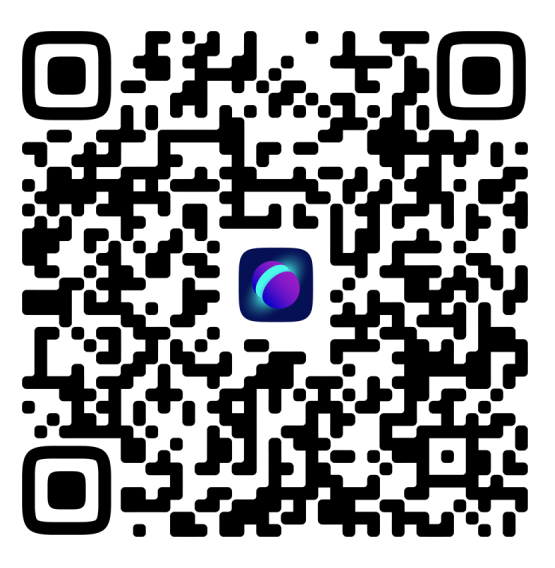 Чат-бот «Помощник Рособрнадзора» 

https://me.sferum.ru/?p=messages&peerId=-226134476
Подано 18 обращений
Из них 2 обращения по вопросу, заполнения педагогическими работниками документации, не связанной с их непосредственной деятельностью
Операторами Смоленской области даны ответы на все обращения
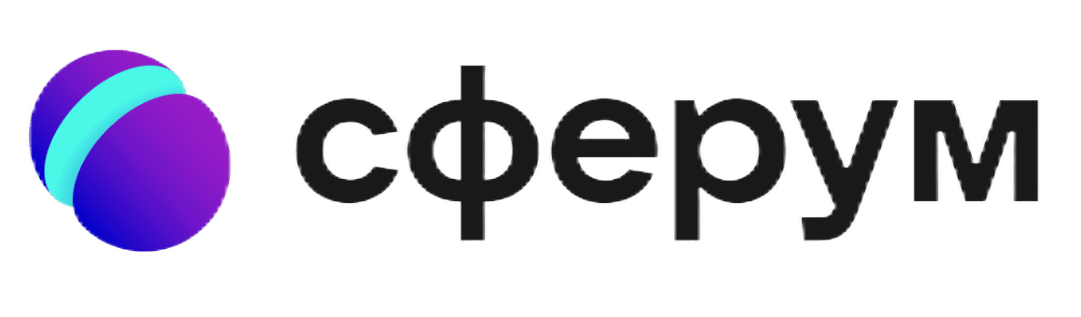 ЗАДАЧИ
Организовать работу муниципальной телефонной «Горячей линии»
Рассмотреть вопрос об установлении персональной ответственности руководителей ОО 
Исключить излишнюю документационную нагрузку на педагогов
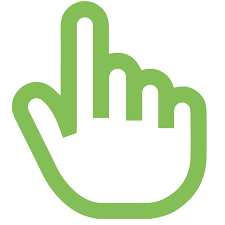 ОБЕСПЕЧИТЬ СЕРЬЕЗНЫЙ ПОДХОД К СОБЛЮДЕНИЮ НОРМ ДЕЙСТВУЮЩЕГО ЗАКОНОДАТЕЛЬСТВА
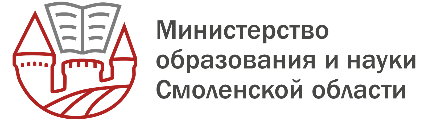 СПАСИБО
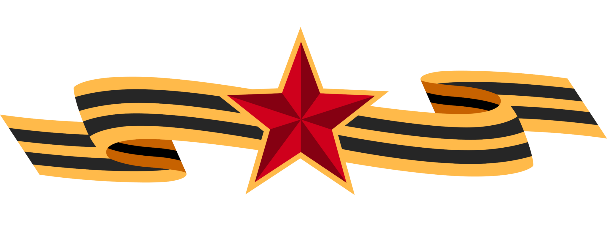